Practical Pollution
Alkalinity
Lab .2
Alkalinity is a measure of the capacity of water or any solution to neutralize or “buffer” acids. This measure of acid-neutralizing capacity is important how “buffered” the water is against sudden changes in pH.
Alkalinity should not be confused with pH. pH is a measure of the hydrogen ion (H+) concentration, and the pH scale shows the intensity of the acidic or basic character of a solution at a given temperature. The reason alkalinity is sometime confused with pH is because the term alkaline is used to describe pH conditions greater than 7 (basic).
The most important compounds in water that determine alkalinity include the carbonate (CO32-), bicarbonate (HCO3-) ions and OH. The ability to resist changes in pH by neutralizing acids or bases is called buffering.
Alkalinity is important to aquatic organisms because it protects them against rapid changes in pH. Alkalinity is especially important in areas where acid rain is a problem.
Sources
One source of alkalinity is calcium carbonate (CaCO3), which is dissolved in water flowing through geology that has limestone and/or marble. Limestone is a sedimentary rock formed by the compaction of fossilized coral, shells and bones. Limestone is composed of the minerals calcium carbonate (CaCO3) and/or dolomite (CaMg(CO3)2), along with small amounts of other minerals. Limestone is converted to marble from the heat and pressure of metamorphic events.
In addition to rocks and soils, the alkalinity of water can be influenced by: salts, plant activity, and wastewater
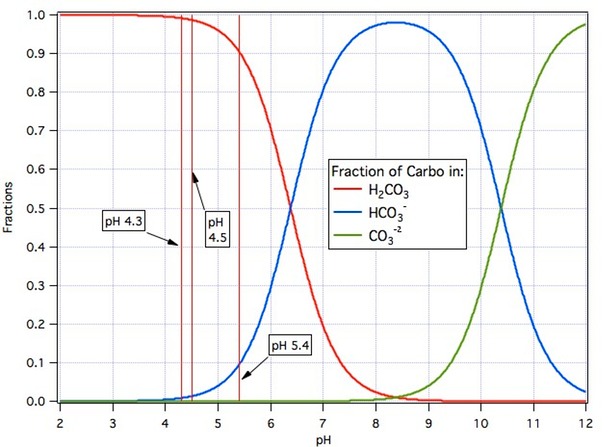 Types of Alkalinity:
1- Phenolphthalein Alkalinity
Phenolphthalein indicator

2- Total Alkalinity
Methyl Orange indicator